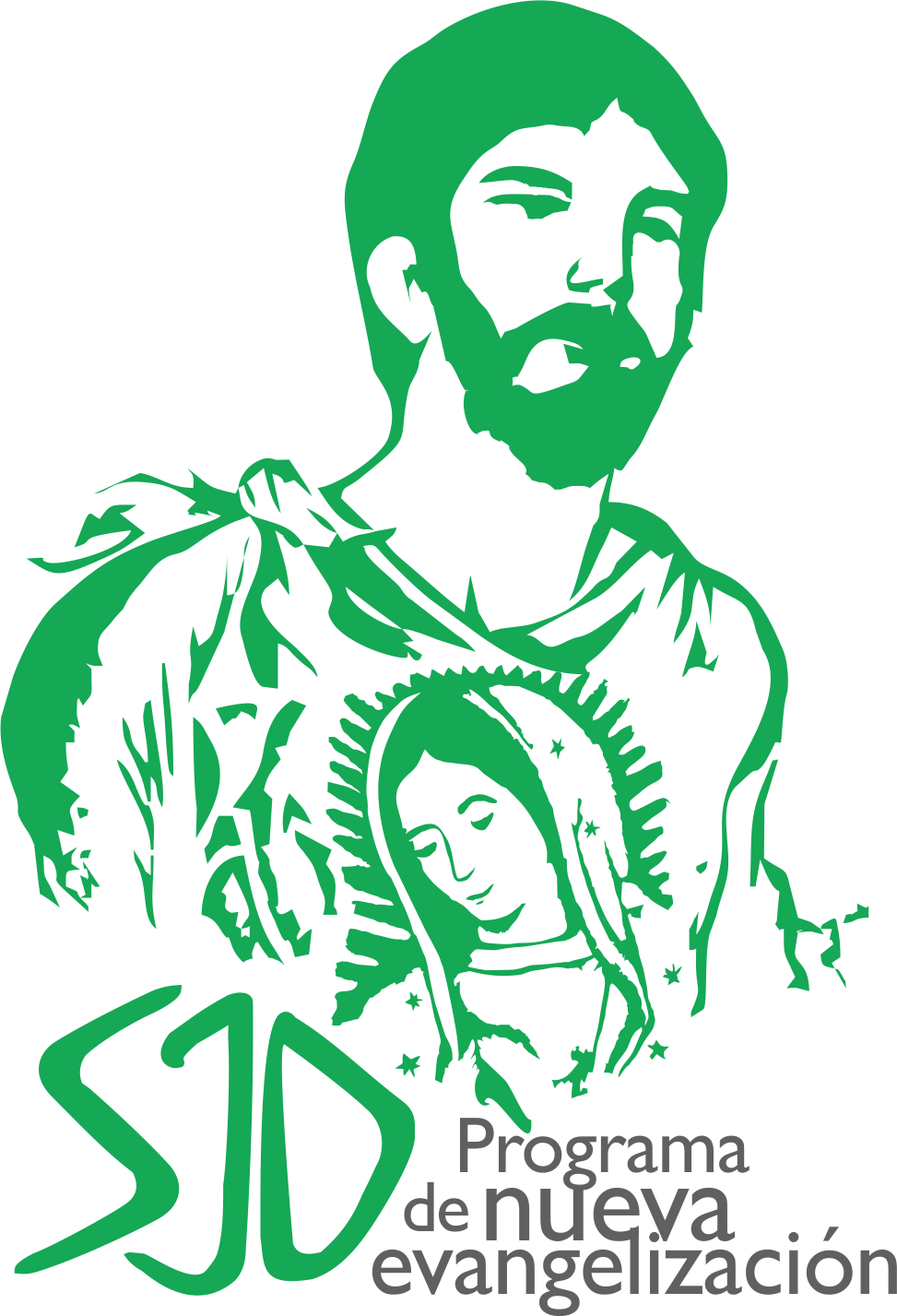 Casa de la PalabraLa Historia de la Salvación
Éxodo: Esclavitud y Liberación
OCTUBRE
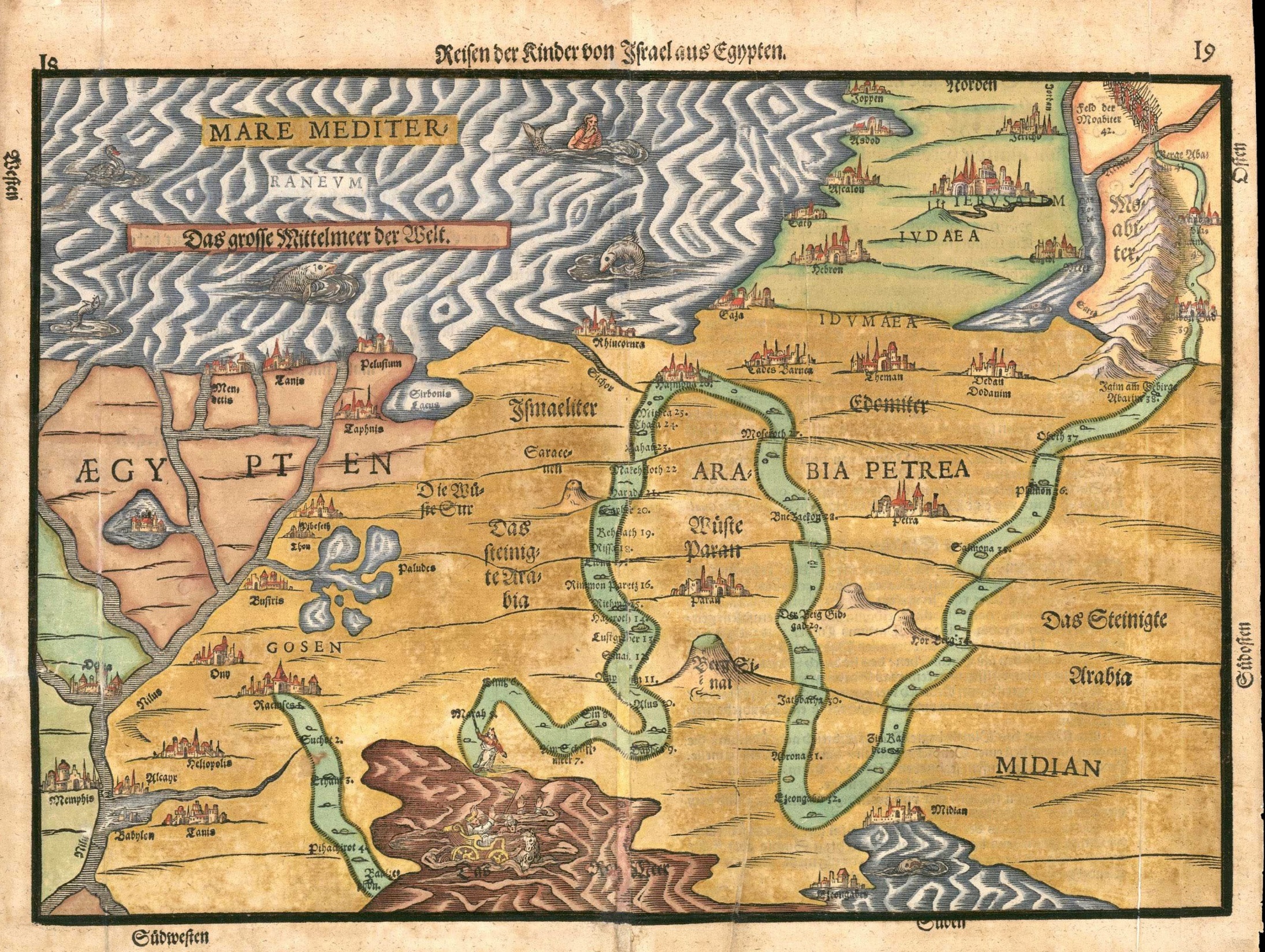 LA HISTORIA DE LA SALVACIÓN
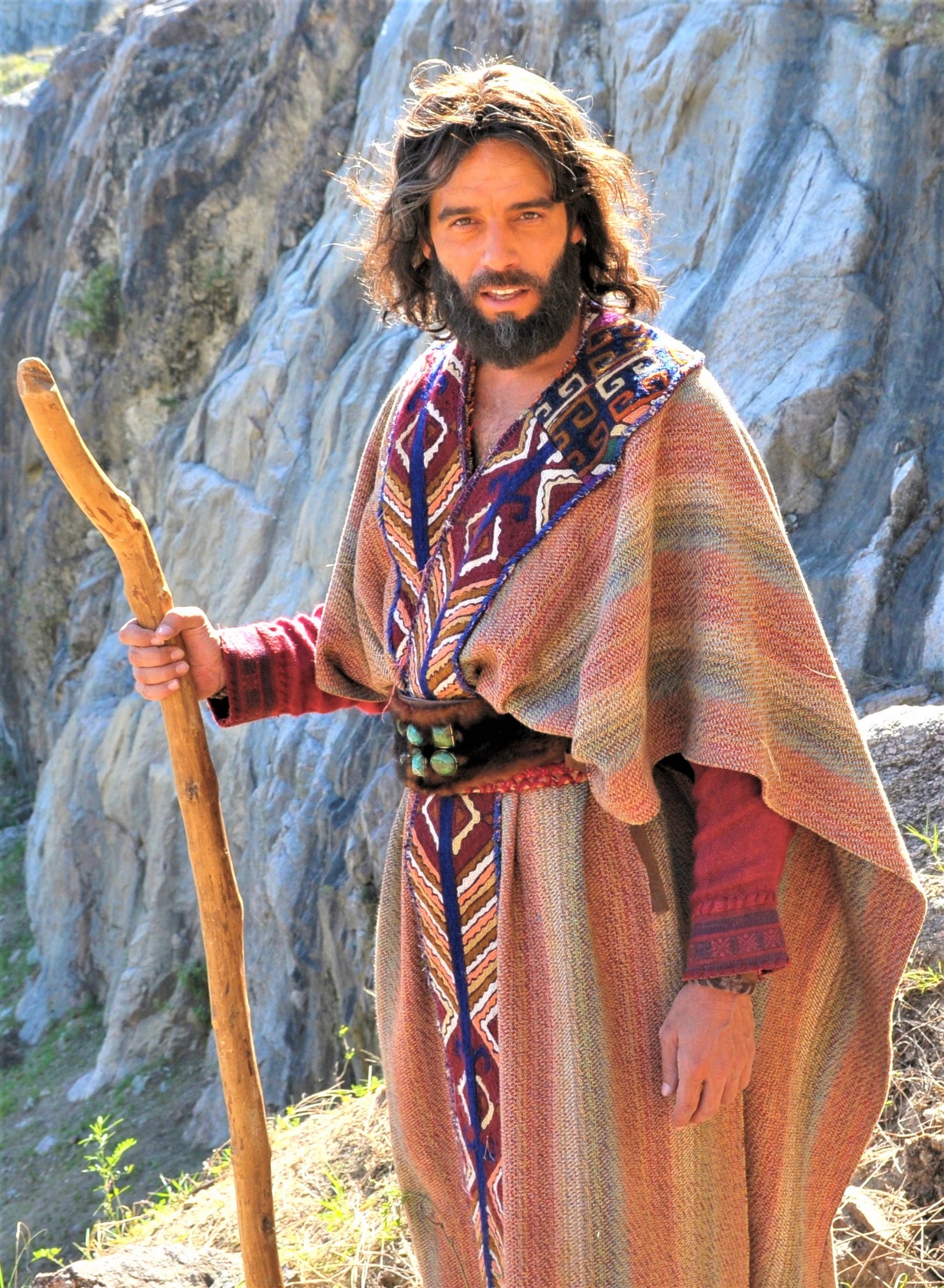 MOISÉS
MOISÉS
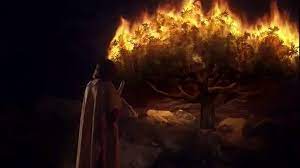 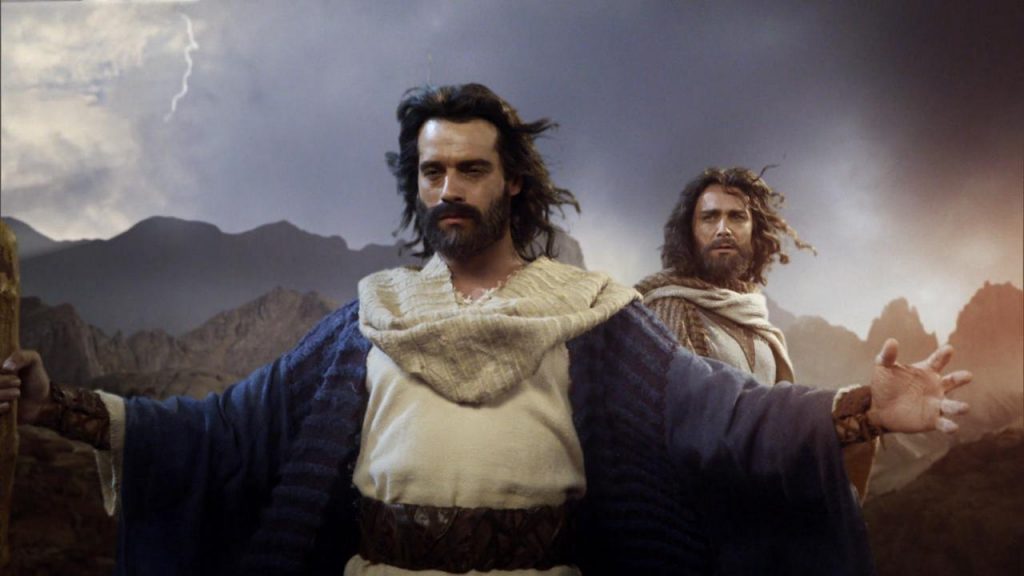 Ex 14, 15 – 31
¿Qué dice la Palabra?
1. Dios escucha la oración de su Pueblo
2. Dios hace signos y prodigios
3. Israel entró en una nueva situación
¿Qué nos dice la Palabra?
1. Fuimos liberados de la esclavitud por Jesucristo
2. El cruce del mar rojo representa nuestro bautismo
3. El Señor te hizo nacer a una vida nueva
¿Qué le decimos a 
la Palabra?
VALORA

CONFIA

RECONOCE
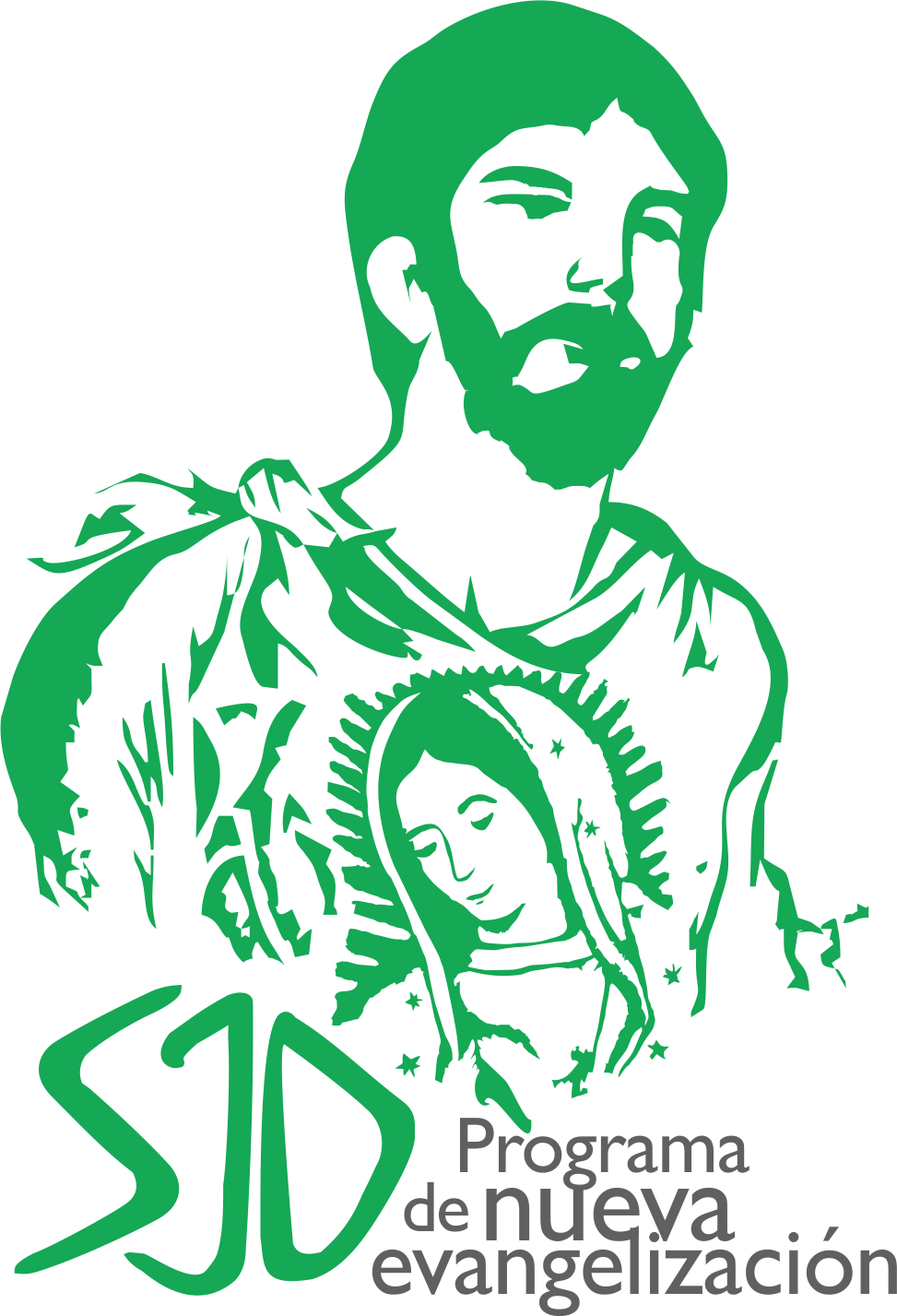 Casa de la PalabraLa Historia de la Salvación
Éxodo: Esclavitud y Liberación
OCTUBRE